МБДОУ № 23 «Солнышко» г.Зеленогорск
Презентация в старшей группе 
           на тему: «День народного единства»
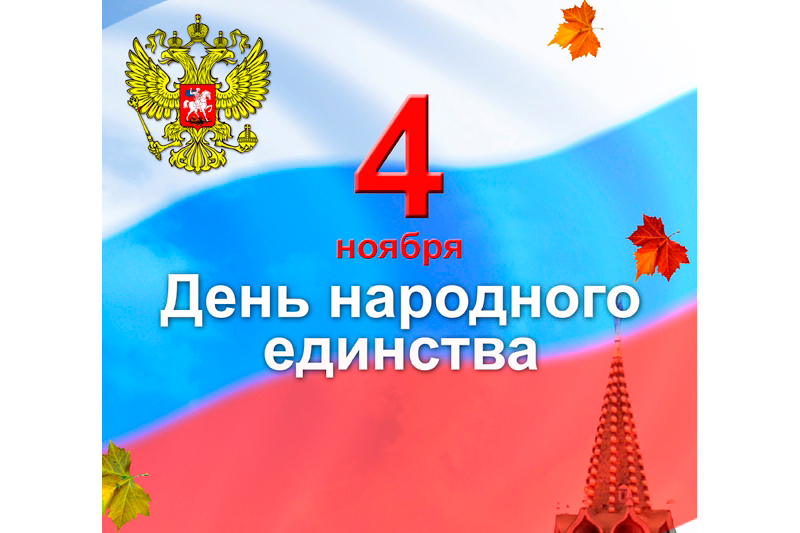 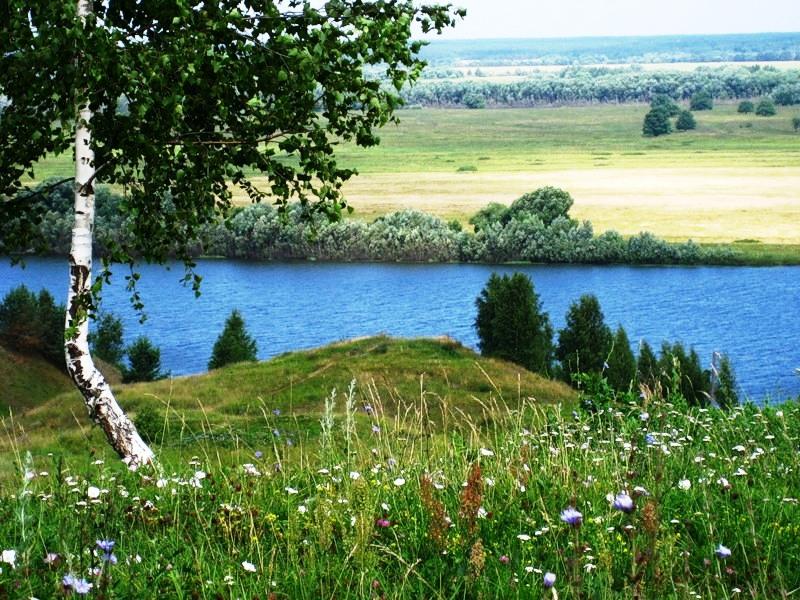 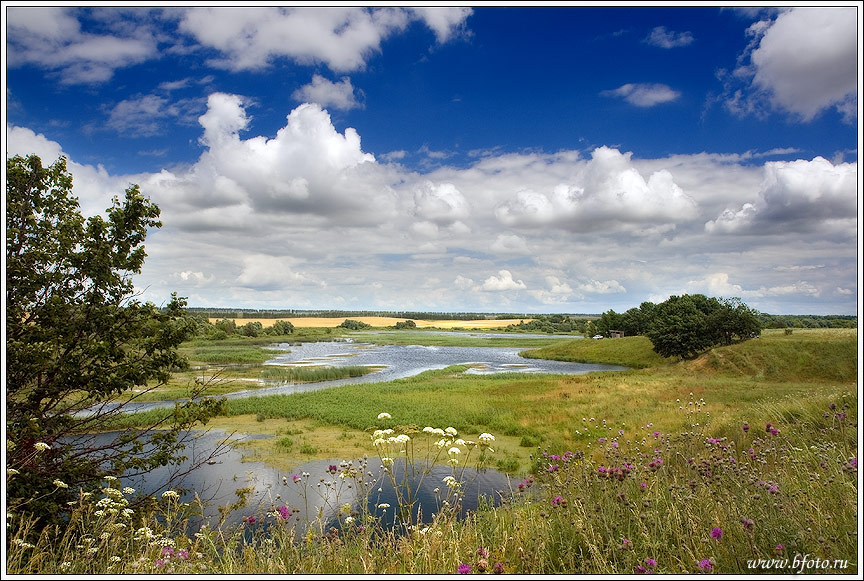 Наслаждаться не устану
Песней жавороночка, 
Ни на что не променяю
Милую стороночку!
Теплый ветер принесет
Аромат смородины,
Так чего дороже нет? –
Нет дороже … (Родины)
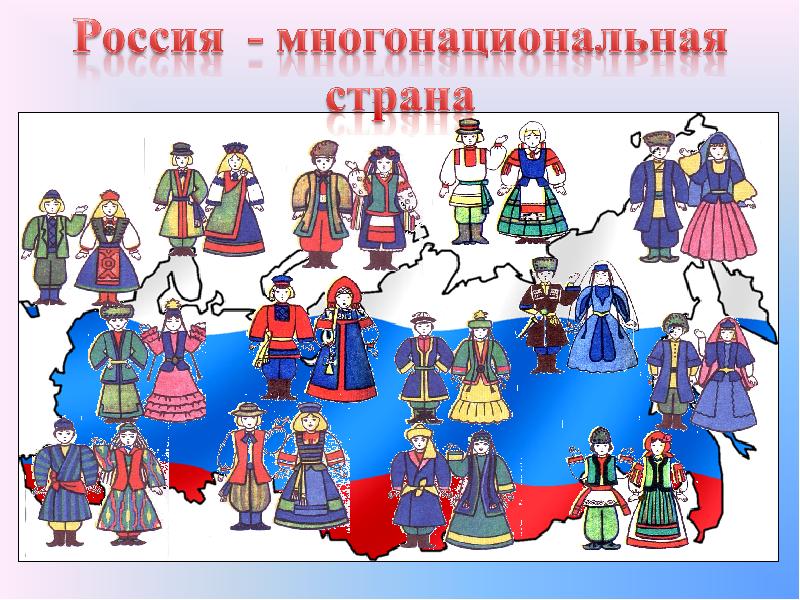 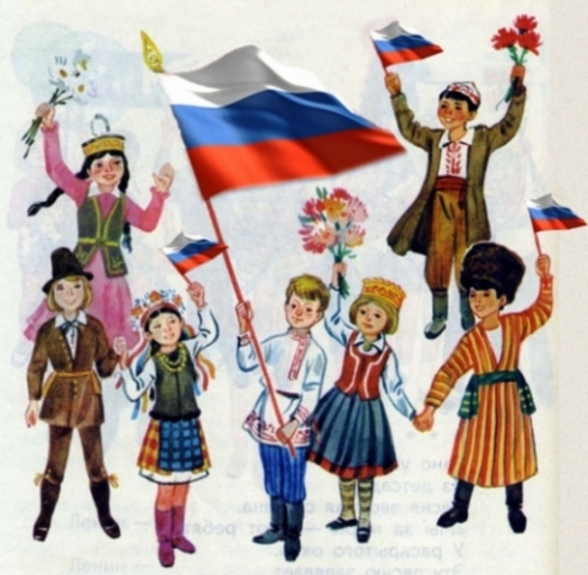 В России проживают люди многих национальностей. Конституция России начинается словами: «Мы, многонациональный народ  Российской Федерации…» - это значит, что мы люди разных национальностей, а народ один – россияне.
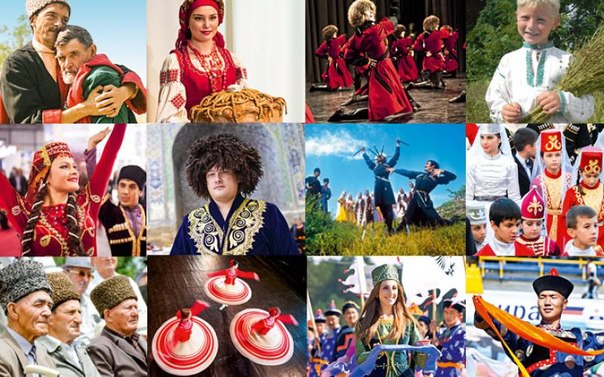 Нашу страну населяют люди разных национальностей: белорусы, украинцы, татары, карелы, чуваши, башкиры, якуты, дагестанцы, адыгейцы, мордва, коми, удмурты, ханты, манси, таджики, армяне, азербайджанцы, грузины, шорцы и многие-многие другие – всего более ста национальностей.
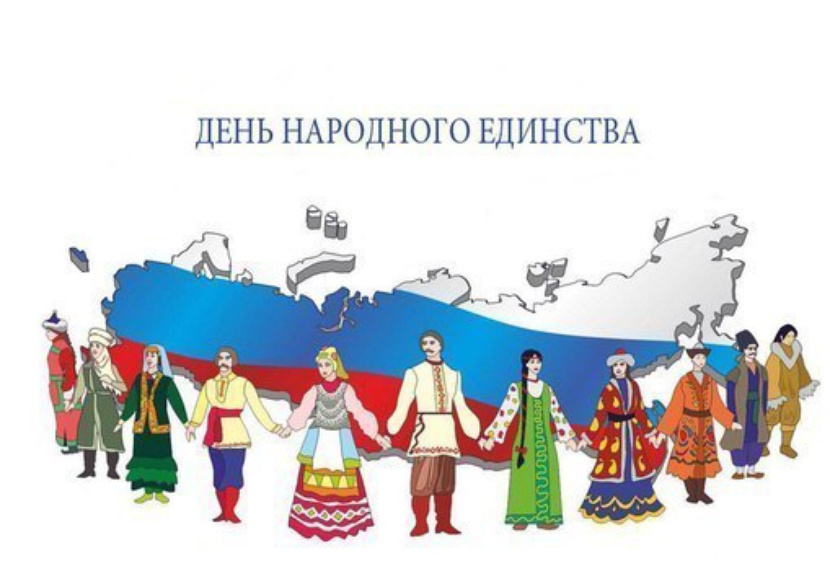 4 ноября вся Россия будет отмечать День народного единства – это праздник патриотизма, взаимопомощи и единения всех российских народов.
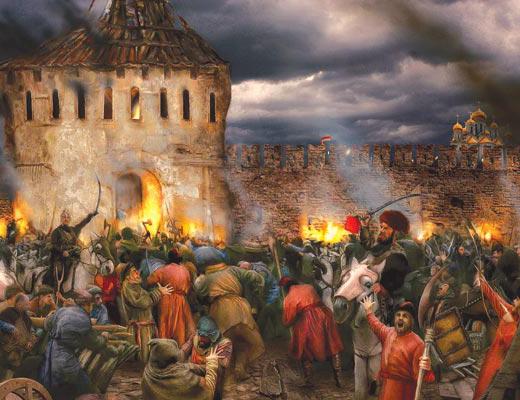 Трудное время переживала Россия в 17 веке. Его назвали Смутой (все смешалось, ничего не понять). Царский род прекратился, царя не было, появились самозванцы, старавшиеся силосй захватить власть и престол.
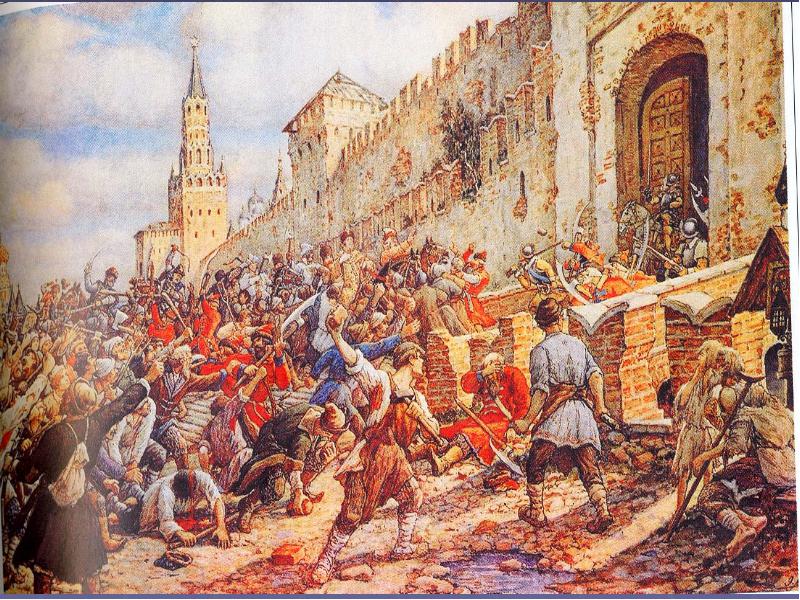 Воспользовавшись внутренними смутами, в Россию вторглись иностранцы – шведы и поляки. Разбойничьи шайки грабили и губили народ. Казалось, помощи было ждать неоткуда. Трудно было жителям Москвы, захватчики разрушили их дома, осквернили храмы.
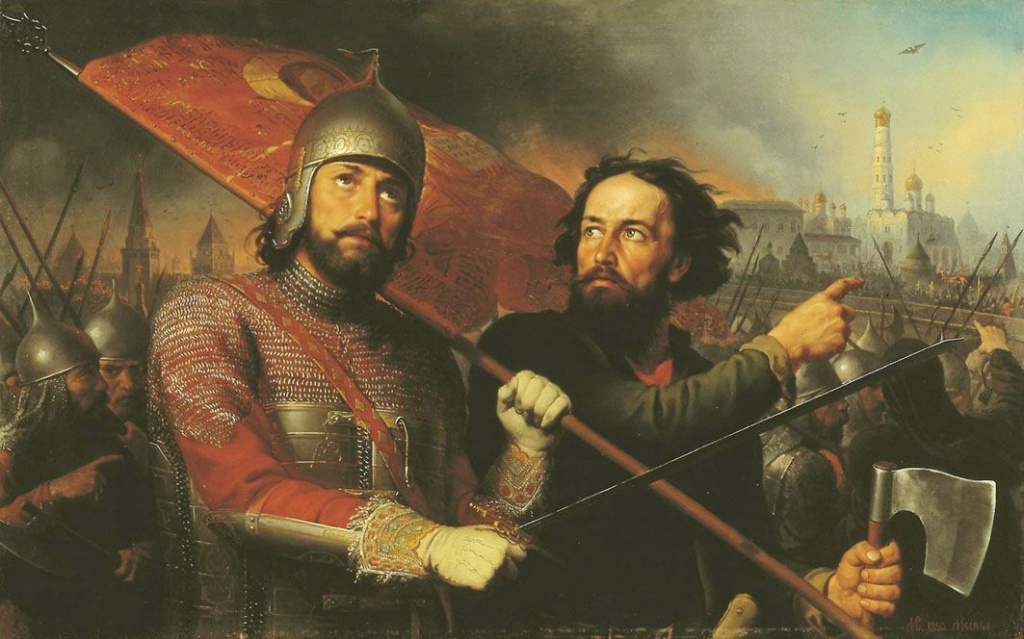 На защиту своей родной земли встали Кузьма Минин и Дмитрий Пожарский. Собрали они войско, помолились Небесной Заступнице иконе Пресвятой Богородицы и пошли освобождать столицу России – Москву и главную крепость Кремль.
В Москве на Красной площади в честь победы над поляками установлен бронзовый памятник Минину и Пожарскому, чтобы люди не забывали и чтили героев своей страны.
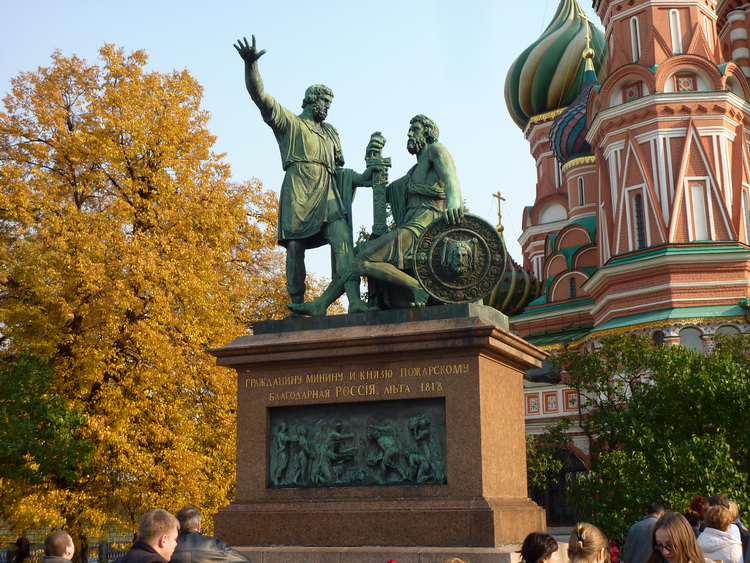 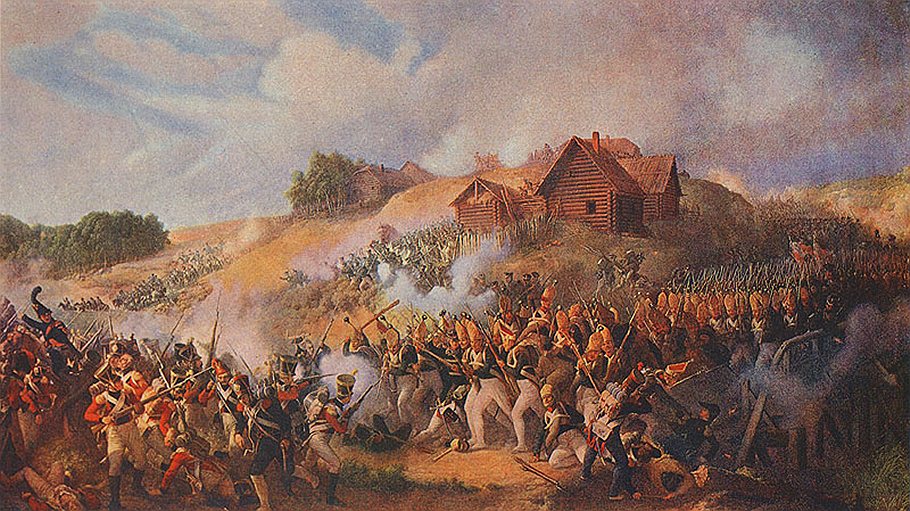 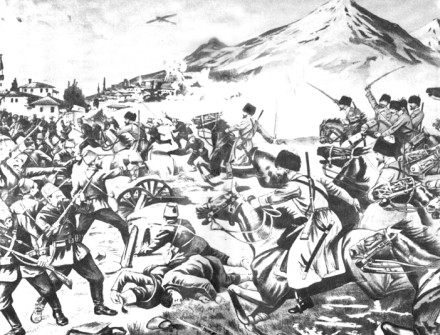 Не сразу Россия стала сильным государством, постепенно возрастало могущество страны. В суровых испытаниях и битвах закалялась воля, и крепло единство народа.
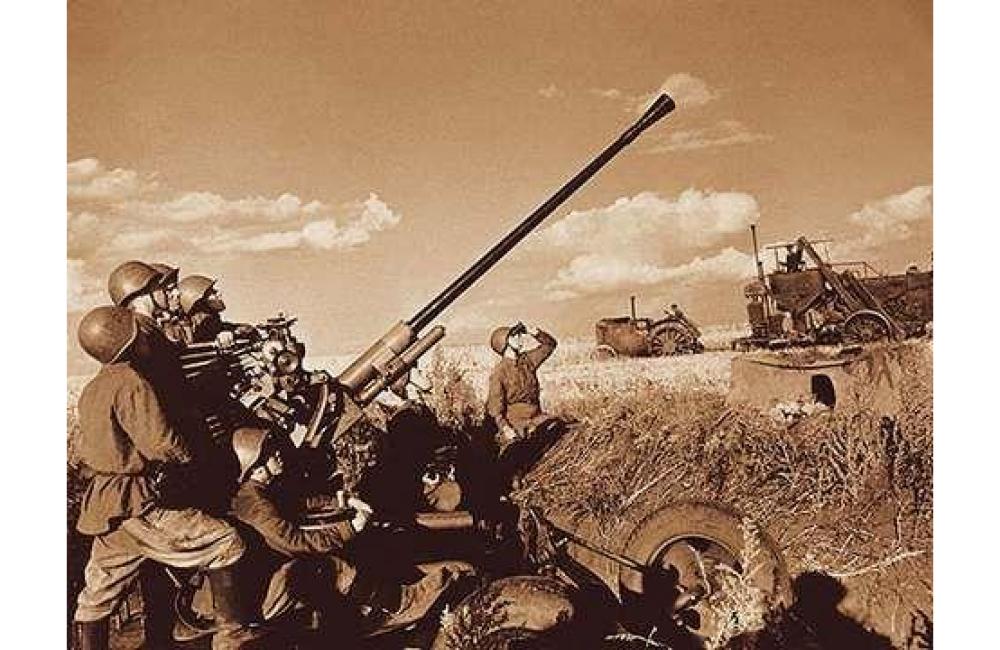 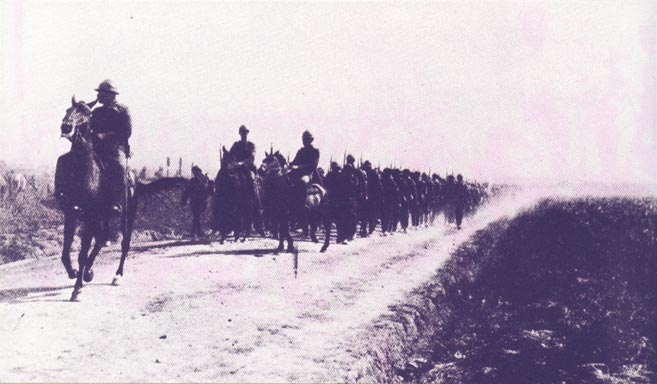 Каждый Россиянин знает и уважает основные символы своей страны – гимн, герб и флаг.
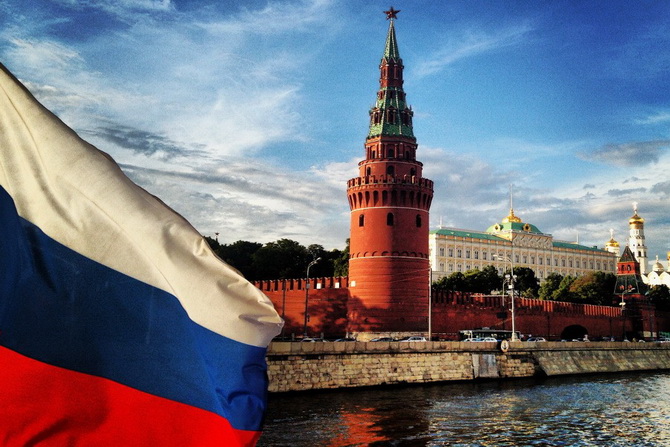 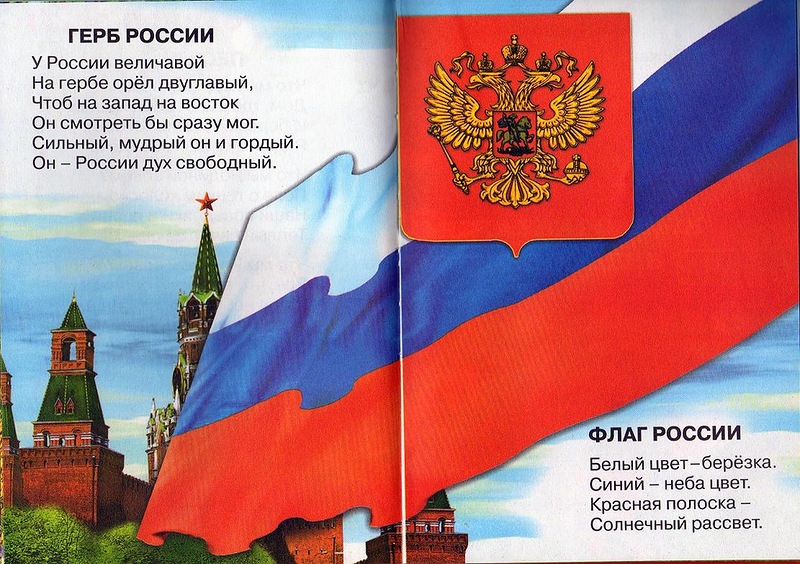 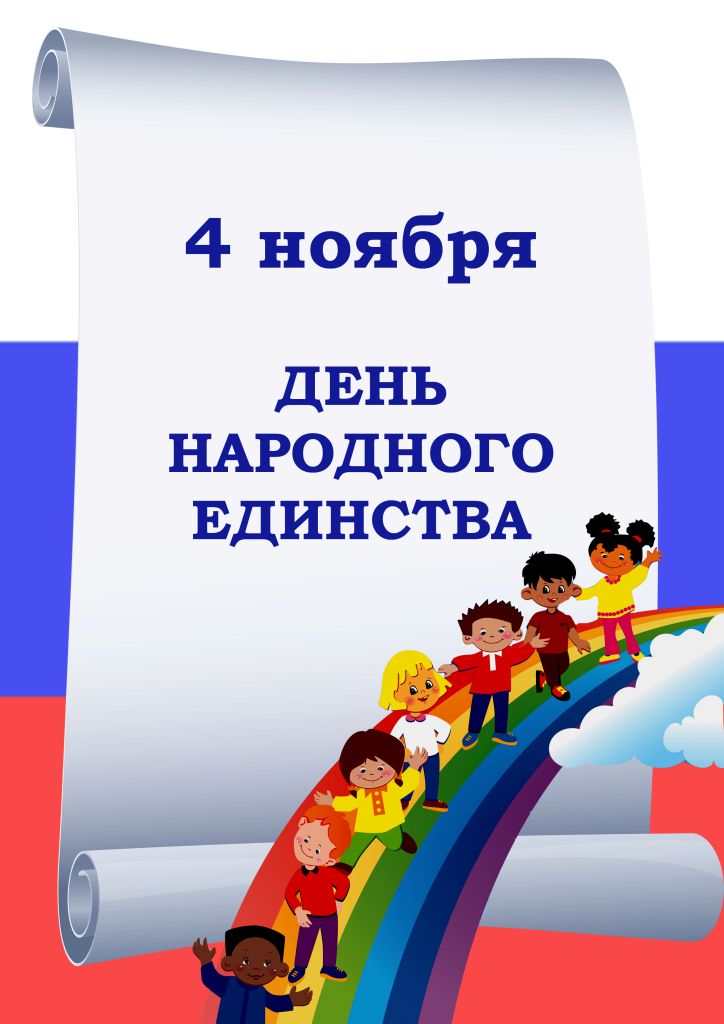 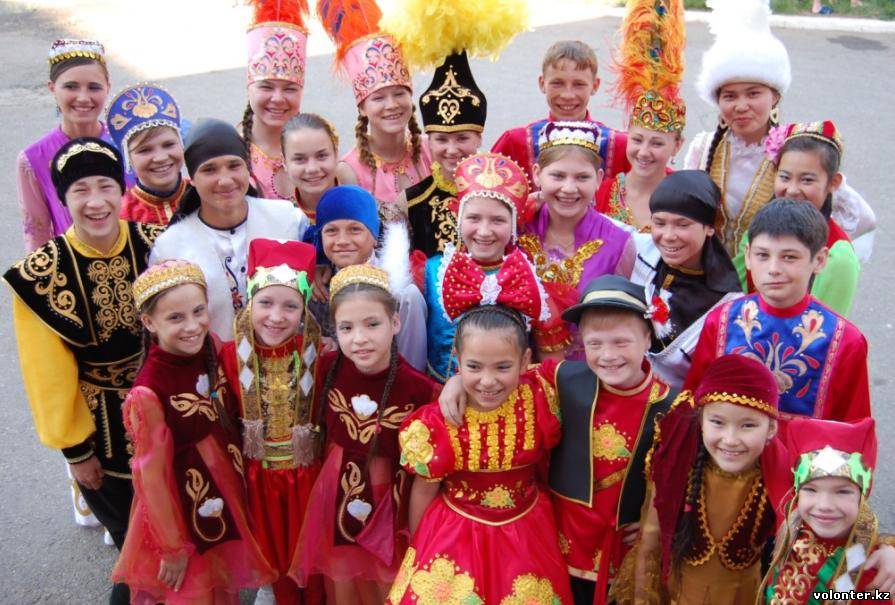 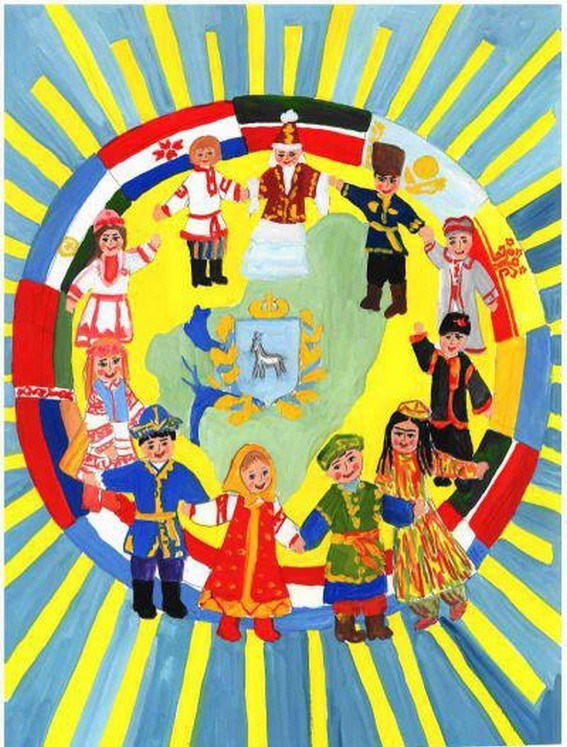 СПАСИБО ЗА ВНИМАНИЕ!